Streamlined UIP 
101
Root Causes and Major Improvement Strategies
Session Outcomes
This video will answer the following questions:
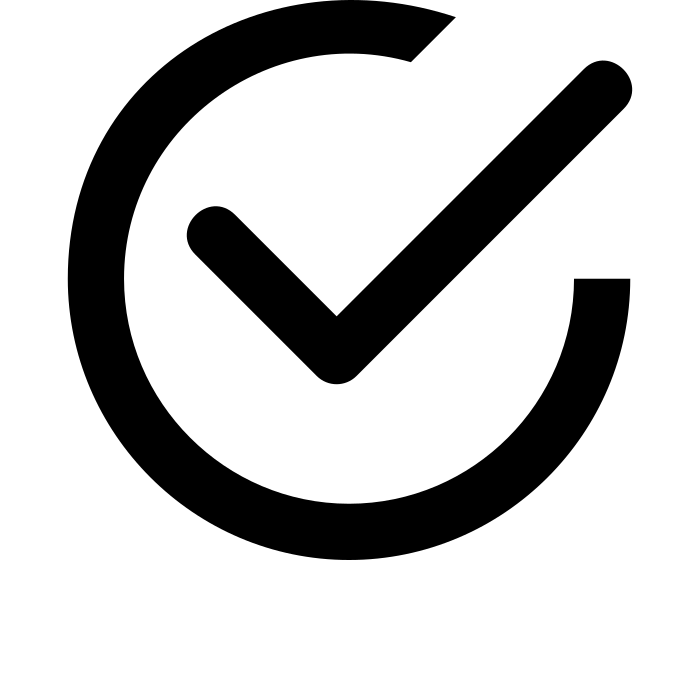 What is a root cause?
What is a Major Improvement Strategy
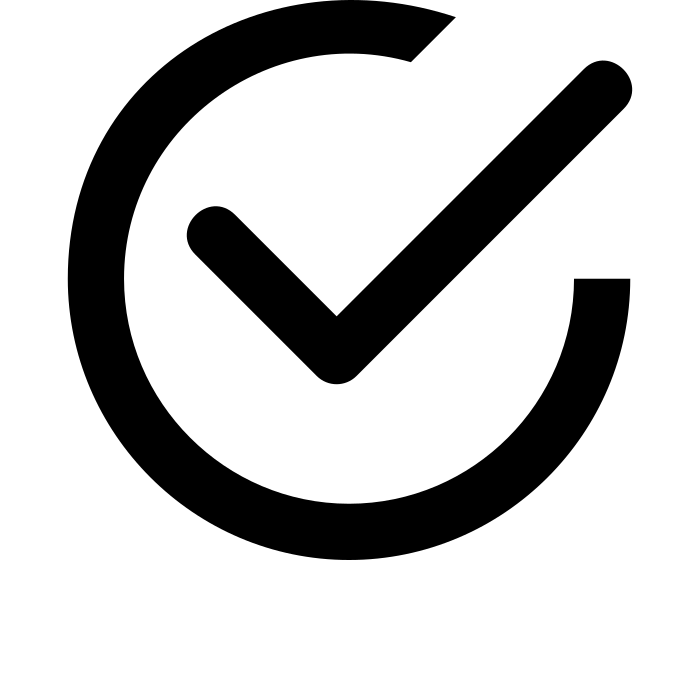 How do Root Causes and Improvement Strategies fit into the improvement planning process?
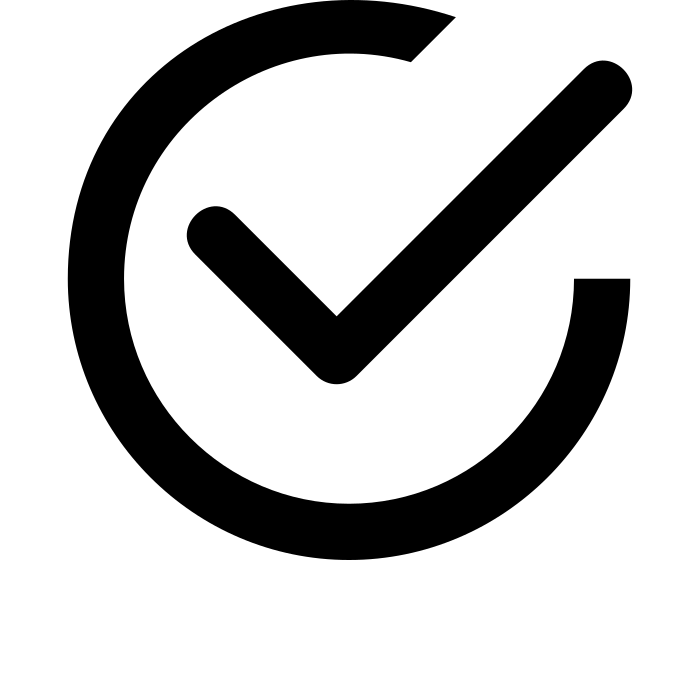 ‹#›
[Speaker Notes: By the end of this video, you will be able to answer the following questions:
What is a root cause?
How do Root Causes fit into the improvement planning process?

Check by angelina fara from NounProject.com]
Root Causes in the Streamlined UIP Process
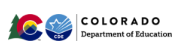 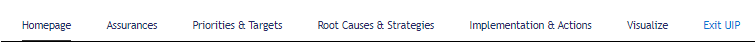 What is a Root Cause?
Root causes are the deepest underlying cause(s) of performance priorities. Root causes are, in effect, the problem(s) to solve in order to improve student outcomes.

A cause is a “root” cause if: 
(1) The problem would not have occurred if the cause had not been present, 
(2) The problem would not reoccur if the cause were corrected or dissolved, and 
(3) Correction or dissolution of the cause would not lead to the same or similar problems.
‹#›
[Speaker Notes: Root causes are defined as the deepest underlying cause of the Student Performance Priorities that are determined in the previous step in the improvement planning process. 
In other words, root causes are the ‘problem’ that needs to be solved in order to improve student outcomes. 
Paul Preuss defines root causes with three key identifiers: 
The problem wouldn’t have happened in the root cause were not present
The problem will not reoccur if the cause is effectively addressed
Solving the problem will not create another similar problem.]
High School Example
Lack of assessment strategy to monitor student progress 
There is a need for teachers to create more robust reteach plans based on interim and final exam data that will result in adaptations to unit plans and individual/small group instructional differentiation/support. 
We also need school-wide assessments that will track both proficiency and growth.
Strengths:
✔ Identifies a system-level problem
✔ Explains the existence of one or more Student Performance Priorities
‹#›
[Speaker Notes: This is an example of a root cause from a high school.  Read Example. Two of the strengths of this root cause are that it identifies a system-level problem and is a plausible explanation for one of more of the root causes.]
Elementary School Example
Lack of an Equitable Classroom Climate Conducive To Learning
Adults need to develop a skill-set in how to provide Culturally Responsive Teaching to each and every child so they can deliver instruction through the equity lens.
Relationships need to be the number one priority in the classroom to ensure all students reach maximum potential and mastery of grade level standards. 
School wide routines have been established; however new staff continue to practice and are not yet consistent in their utilization.
Strengths:
✔ Within the control of the school leaders and school staff
✔ Current examination of root causes
‹#›
[Speaker Notes: This is an example of a root cause from an elementary school.  Read Example. Two of the strengths of this root cause are that the root cause defines a problem that the school has within its locus of control.  It is also a current examination of root causes, as demonstrated by building on previous improvement efforts.]
Common Misconceptions
Naming causes that are outside the control of the school
Focusing on student demographics
Naming causes that are not logically connected to the performance priorities
Choose root causes to fit a strategy that has already been decided
‹#›
[Speaker Notes: Examples: 
The district doesn’t pay our teachers enough
Our school has a high population of English Learners, particularly newcomers.]
Why Root Cause Matters
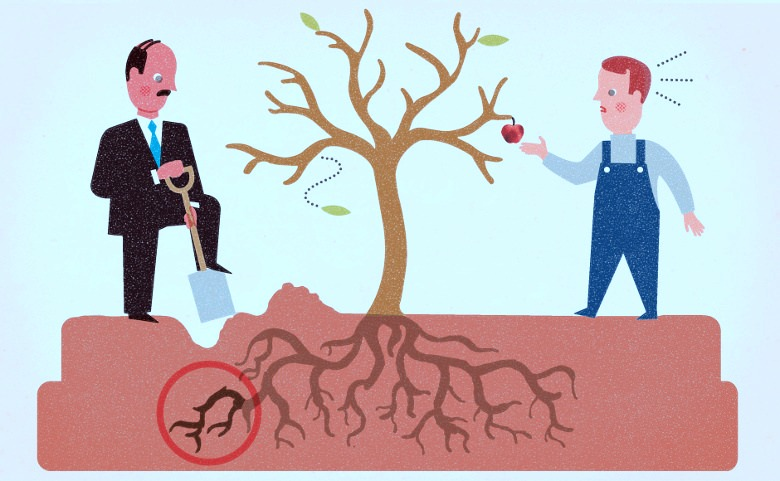 ‹#›
[Speaker Notes: Determining underlying root causes is one of the most important steps you can take in school improvement work.
If the strategies you choose don’t target an underlying root cause, you’ll work really hard, but will likely not achieve your goals.  
There can be multiple root causes that you can address– so you may just need to choose a place to start.]
Major Improvement Strategies in the Streamlined UIP Process
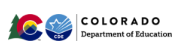 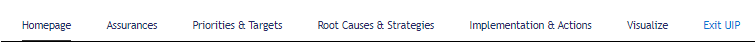 What is a Major Improvement Strategy? 
A Major Improvement Strategy is an evidence-based strategy that you intend to implement in order to improve outcomes at your school.
MAJOR IMPROVEMENT STRATEGY
Improved Outcomes
‹#›
[Speaker Notes: A Major Improvement Strategy is an evidence-based strategy that you intend to implement in order to improve outcomes at your school. Each Major Improvement Strategy in your UIP should address at least one root cause of your student performance priorities, and an effective implementation of that strategy should result in improved outcomes on those priorities.]
What is a Major Improvement Strategy?
Scope of strategies
Number of strategies
Evidence base for strategies
The strategy should be capable of adequately addressing and resolving the root causes in 1-2 years.
Your UIP should name 1-3 major improvement strategies.
Your UIP will need to include the evidence base that supports the strategy and its effectiveness in your context
‹#›
[Speaker Notes: There are a few things to keep in mind as you select your Major Improvement Strategies.

First, it’s important to define the appropriate SCOPE of your strategies. The major improvement strategies you select should be capable of adequately addressing and resolving your identified root causes (or key components of the root causes) in 1-2 years.

Second, Your UIP should identify at least one but no more than three major improvement strategies. This supports the school team in maintaining adequate focus on those strategies and increases the likelihood that each strategy will get the attention and resources it needs to be effective. For example, if you identify one strategy that makes a system-wide change and that will require the focused attention of your entire team for a full year or two, then this might be the only major improvement strategy in your UIP. (In this case, Identifying additional strategies could pull focus in too many different directions and dilute the team’s effectiveness.) On the other hand, If your root causes indicate a need for multiple smaller-scale strategies (e.g., strategies that require the time and attention of teachers serving a single grade), then your UIP may include a list of three different strategies. (In this situation, identifying too few strategies could result in the school making less progress than needed towards its ultimate improvement goals.)

Finally, each Major Improvement Strategy should be grounded in research that demonstrates a track record of success for that strategy, or supported by a clear rationale that indicates a reasonable expectation of success. You will need to document this evidence-base in your UIP, so keep track of any research or other resources you consult as you are developing your Major Improvement Strategies.]
High School Example
Create and implement a data-driven assessment model and calendar.
Maintain coherent Assessment Strategy - Prioritize school-wide data processes aimed at data close to instruction, and focus on providing grade level rigorous tasks based on student work. 
Maintain Assessment Calendar - Departments backwards plan their assessment dates with the type & function of assessment for the entire semester. 
Implement Data Analysis Days - Review student data from common assessments on a four-week cycle to monitor student growth and revise instruction. 
Essential learning targets will be emphasized during the data analysis process by using exemplars, students work, and reteach plans.
Strengths:
✔ Sufficiently focused to be implemented in one year.
✔ Strategy description names key elements supporting overall approach.
✔ Contains sufficient detail to guide concrete action planning.
‹#›
[Speaker Notes: This is an example of a Major Improvement Strategy for high school that is focused on Instruction and Assessment: Create and Implement a data-driven assessment model and calendar. The strategy is further detailed in the given bullet points.

The particular strengths of this strategy are that it is sufficiently focused to be implemented in one year. The strategy description does a good job of naming key elements supporting the overall approach. Finally, the strategy description contains sufficient detail to guide concrete action planning.]
Elementary School Example
Develop staff’s social comprehension in order to foster a safe, welcoming, focused and inclusive learning environment.
Teachers will be provided professional development in the area of social comprehension so students and staff can develop empathy and compassion for ALL. Staff will have the opportunity to talk about differences, biases, and question inequitable, systemic practices. All staff will look through the lens of equity in the decision making process. School staff will implement routines and procedures across grade levels and throughout the master schedule that support a safe, welcoming, focused and inclusive learning environment; this will include early entry routines, hall routines, and cafeteria routines. All staff will have opportunities to participate in wellness activities that will support them in having a positive growth mindset.
Strengths:
✔ Strategy describes a coherent and focused set of implementation activities (PD, staff reflections, and concrete system/routine changes).
‹#›
[Speaker Notes: This is an example of a Major Improvement Strategy for an elementary school that is focused on Culture and Climate: Develop staff’s social comprehension in order to foster a safe, welcoming, focused, and inclusive learning environment.

The particular strengths of this strategy are that it describes a coherent and focused set of implementation activities. In particular, the professional development, staff reflection opportunities, and concrete system and routine changes will all work together to create meaningful and focused changes to the schools culture and climate.]
Common Misconceptions
Scope of strategy is too broad to be accomplished in plan period (1-2 years), or too narrow to appropriately address priorities.
Strategy is not clearly defined or described.
Strategy is selected without being grounded in a strong data reflection and root cause analysis.
Strategy is not a good fit for the school’s existing systems or context.
Strategy is not grounded in research or a strong evidence-base.
Strategy is the only thing that the school is working on in a given year.
‹#›
[Speaker Notes: Some common mistakes and misconceptions regarding Major Improvement Strategies include 
strategies that are too broad (and thus pull energies in too many directions) or too narrow (and thus don’t have the scale of impact needed).
strategies that are not clearly defined or described – this lack of clarity makes it difficult to create strong action plans and increases the likelihood of  misunderstandings or confusion

Other common misconceptions include strategies that are selected without reference to a site-specific root cause analysis or that are not a good fit for the school, or strategies that lack an evidence base or track record of success.

One final misconception to note: Major improvement Strategies are not the only things that a school is working on in a given year. There are many elements of school systems, practices, and routines that will be maintained year after year — Major Improvement Strategies simply name the particular areas of systems and practices that the school is focused on changing in a given year.]
Why Major Improvement Strategies Matter
Articulating a strong Major Improvement Strategy enables a team of teachers and school leaders to…
Focus attention on key levers
Prioritize time and energy
Coordinate efforts across the school
Establish strong progress monitoring measures
…in order to increase the likelihood of improved outcomes for students.
‹#›
[Speaker Notes: Having a strong set of Major Improvement Strategies enables the team to…
Focus their attention: It gives the team clarity about their focus for a given year
It enables them to Prioritize their time and energy and support them in making strong decisions about mid-course corrections, as these become necessary throughout the year. 
A set of strategies helps the team to Coordinate their efforts, and ensure that everyone is on the same page regarding the emphasis for the year.
Finally, strong major improvement strategies are the basis for establishing strong progress monitoring measures: knowing very clearly what practices and systems the strategy aims at shifting will enable the planning team to determine how to set implementation benchmarks and interim measures; these, in turn, help the team determine whether the strategy is being implemented as planned, and whether that strategy is having the intended effect on student outcomes.
Each of these functions is crucial to increasing the likelihood of improved outcomes for students.]
Thank you for your time!

Email any questions to
uiphelp@cde.state.co.us
‹#›